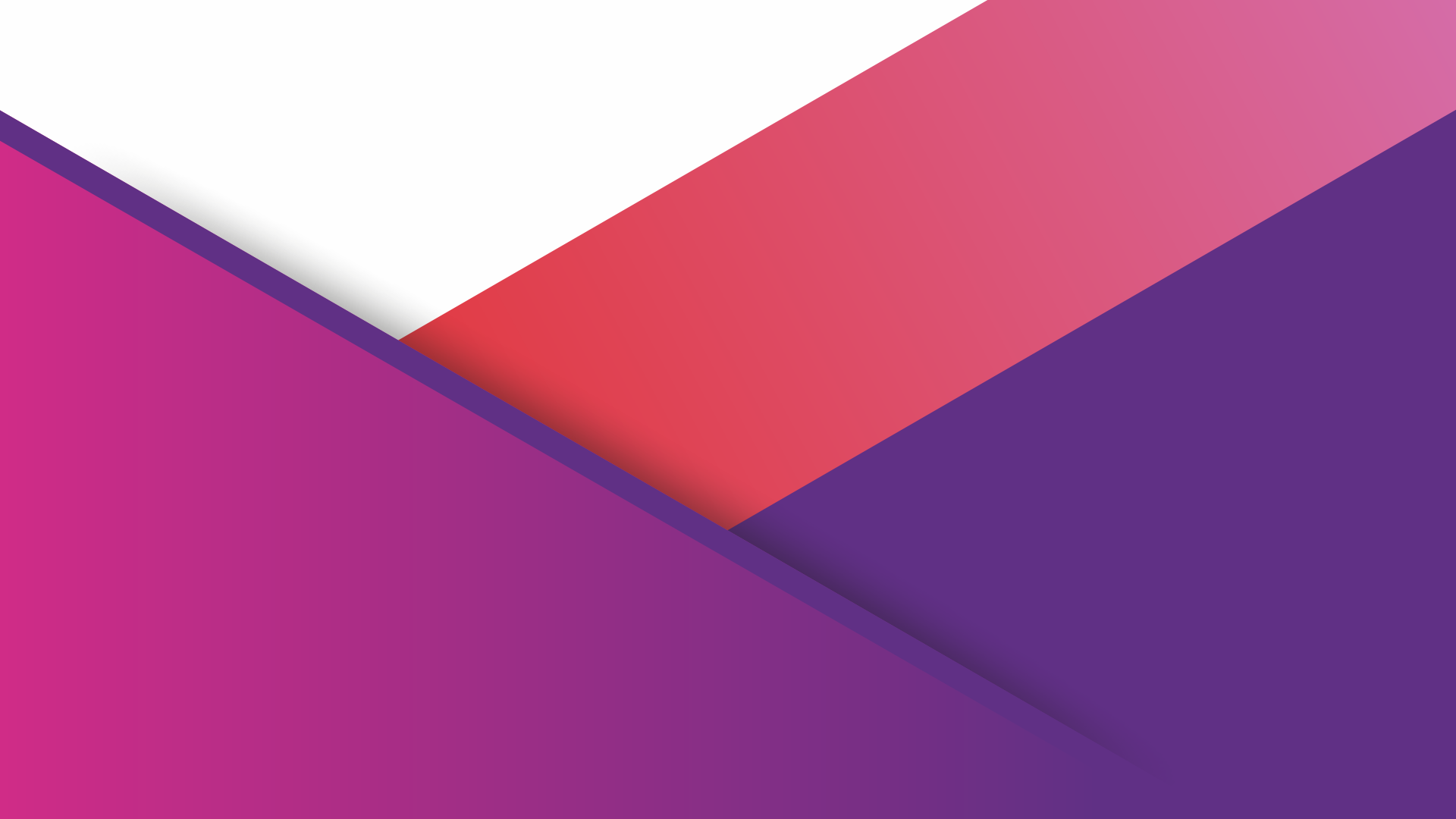 Effectiveness of recruiting methods for quasi state sector in Kazakhstan
Gulmira Raissova
Validity of assessment methods
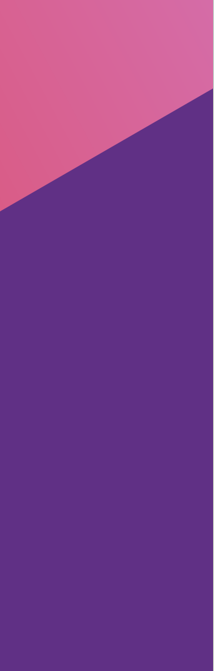 Наши правила
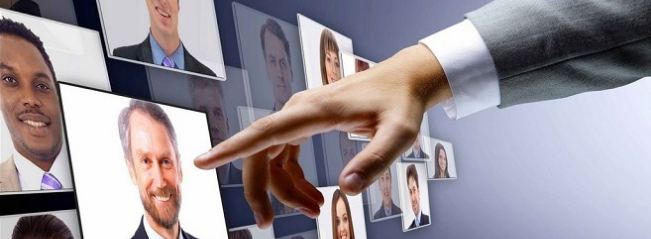 Mike Smith Umist Mega meta analysis
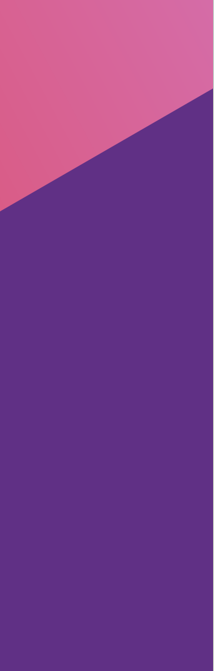 Selection methods
State bodies
State owned organizations
Analysis of the resume;
Collection and analysis of recommendations from previous employers of the candidate;
Testing of professional knowledge (for example industry knowledge and knowledge of laws);
Testing of knowledge of languages ​​(Kazakh and English);
Ability Tests (numerical and verbal tests);
Competency based interview with HR manager, in rare cases, assessment center;
Interview with line manager;
Interviews with members of the Commission.
Submission of the resume;
Testing of professional knowledge, namely knowledge of legal acts, laws, in some cases, testing of personal competencies;
Essay;
Interview with members of the Special Commission and making a decision on hiring.
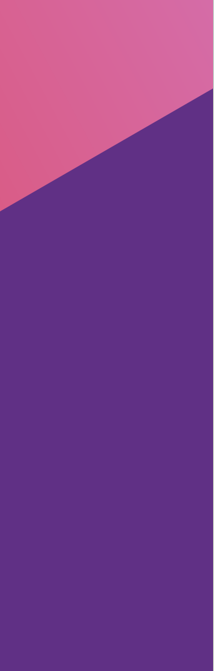 Hypotheses
1. Candidates with higher competency assessment results (through competency interview methods and assessment centers) will be more effective in the workplace in a 3-year period;

2. Candidates with higher ability test scores will also show higher performance compared to candidates with average ability;

3. Candidates who have shown high results only in testing of professional knowledge and laws, but low in ability and competence, will not demonstrate high efficiency.
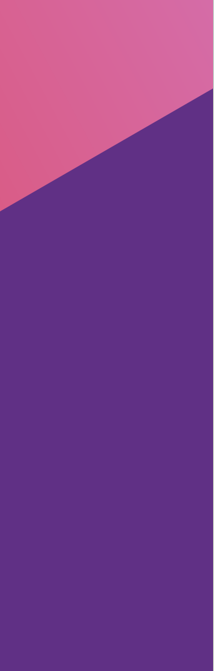 WHAT
RESULTS DID WE GET?
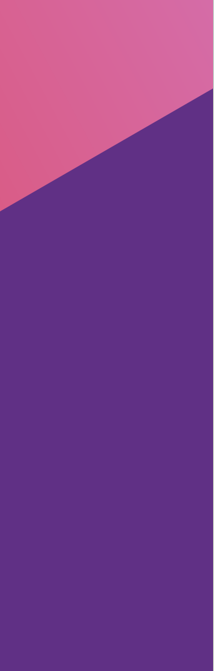 CORPORATE CULTURE TYPES WITH CHARACTERISTICS
Family
Project
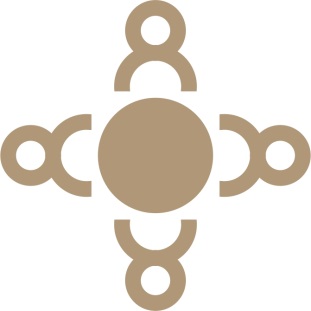 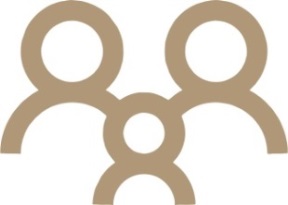 ENTERPENEURSHIP
INNOVATORS
NEW IDEAS
UNIQUE AND NEW PRODUCTS
INNITIATIVE AND FREEDOM TO TAKE RISK
BIG FAMILY
MENTORS
COMMITMENT, TRADITIONS
CARE AFTER PEOPLE
TEAM WORK
Market
Hierarchy
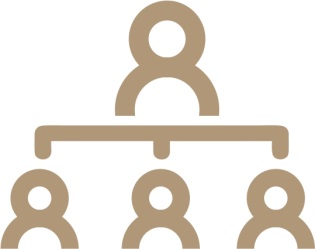 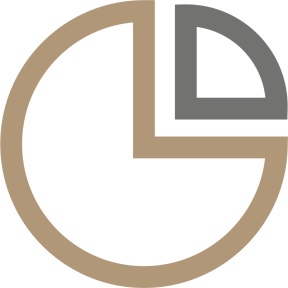 MEETING GOALS
STRICT MANAGERS
DESIRE TO WIN
MARKET SHARE
COMPITABILITY
PROCEDURES
COORDINATORS
OFFICIAL POLICY 
RELIABILITY
SECURED EMPLOYMENT
ORGANIZATIONS WITH PURE CULTURE DO NOT EXIST 
MAIN QUESTIONS IS: WHAT TYPE OF CORPORATE CULTURE TYPE IS DOMINANT?
!
The initially developed competency model did not reflect the real required behavior and corporate culture. Formal competency model suite the market-oriented corporate culture, where ambition, leadership, performance, competitiveness and change are valued.

The real corporate culture of the organization was a culture of hierarchy, where responsibility and diligence are mainly valued. As a result, candidates selected according to the formal competency model were unsuccessful in terms of hierarchy culture.

Candidates who showed high results in tests of knowledge of the legislation, just had the competencies - responsibility and diligence, as well prepared and learned the laws. In our opinion, this is why they were effective in performance appraisal system.
Our findings
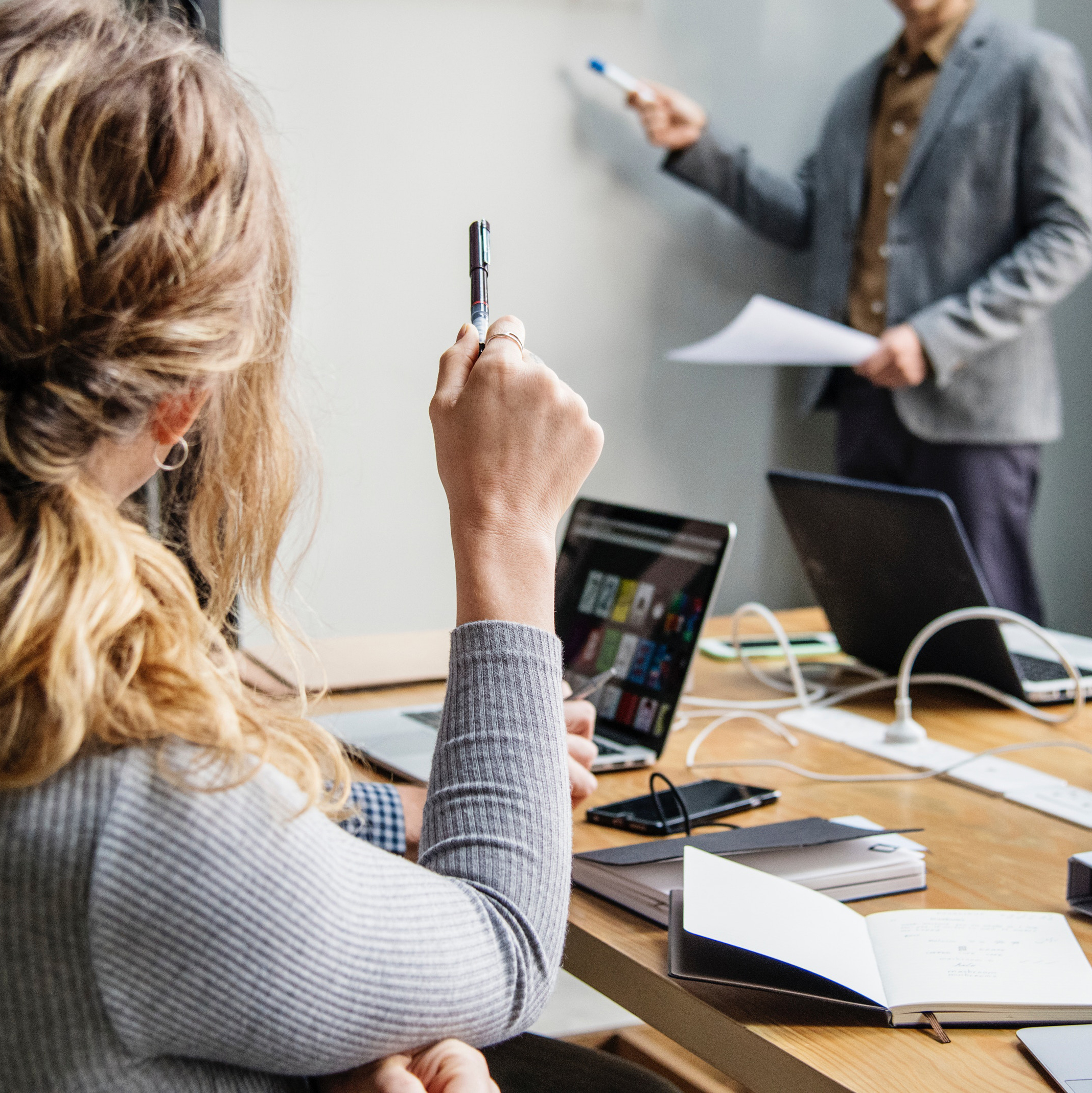 "Culture eats strategy for breakfast"
Peter Drucker